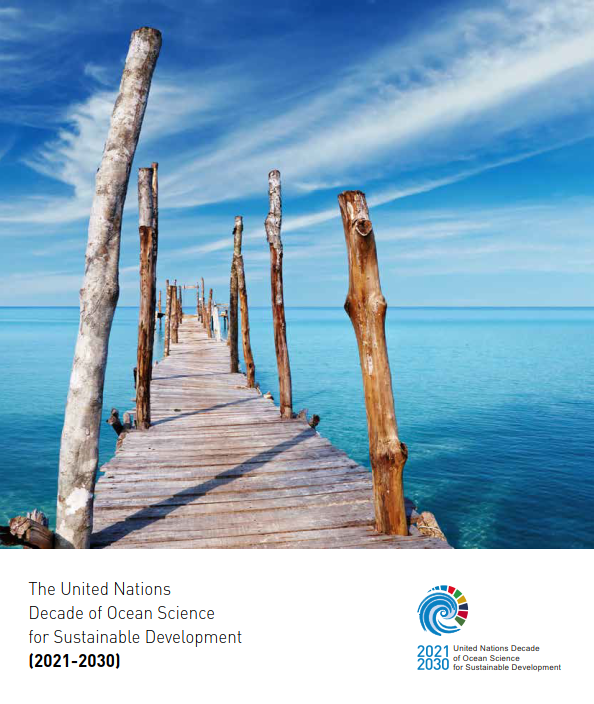 K. Hilmi Vice Chair IOC/UNESCO Group V & MONGOSS Co Chair 

   
SHAREMED International Workshop – 13 & 14th September 2022 - Malta
Reminder
In 2016, the Intergovernmental Oceanographic Commission of UNESCO (IOC) initiated a concept for such a campaign. 



In December 2017, this work culminated in  the proclamation by the 72nd Session of the UN General  Assembly (UNGA) of the UN Decade of Ocean Science  for Sustainable Development 2021-2030 (referred  to as ‘the Ocean Decade’). 



UNGA called on the IOC to  prepare an Implementation Plan for the Ocean Decade in consultation with Member States, United Nations  partners and diverse stakeholder groups.
The process so far (1)
Global Planning Meeting in May 2019 with > 200 participants
11 regional planning workshops with > 1900 attendees
ECOP Informal Working Group created
Three meetings of UN-Oceans contact group
Ocean Literacy & UN agencies Data Management thematic meetings
Ongoing engagement of Executive Planning Group
Virtual sessions presenting zero draft of Implementation Plan to > 600 people 
Peer review of zero draft of Implementation Plan => 228 written submissions including 42 from IOC/UNESCO Member States
IOC / UNESCO Member State and UN agency review of Version 1.0 of Implementation Plan => 44 written submissions from Member States & 7 from UN agencies
This process resulted in Version 2.0 of the draft Implementation Plan
The process so far (2)
September to December 2020: Negotiation of Omnibus Resolution including Implementation Plan 
15 October 2020: Information Session to present Implementation Plan to UN Member States
15 October 2020: Launch of first “Call for Decade Actions” for programmes and major contributions
4 December 2020: Virtual high-level supporters event and pre-launch of Ocean Decade Alliance
1 January 2021: Decade starts
January – October 2021: Progressive establishment of coordination structures and roll-out of Stakeholder Engagement Mechanisms
March – April 2021: Decisions on first group of endorsed Decade Actions (programmes and contributions)
31 May – 2 June 2021: First International Ocean Decade Conference, Berlin
2021-2022: CoDesign Conferences, UN Ocean Conference (Lisbon), IOCAfrica Ocean Decade Conference (Egypt - Roadmap for Africa), Mediterranean Projects, etc;....
Decade Vision & Mission
“
Vision
The science we need for the ocean we want
***
Mission
Transformative ocean science solutions for sustainable development, connecting people and our ocean.
Objectives and Actions of the Ocean Decade
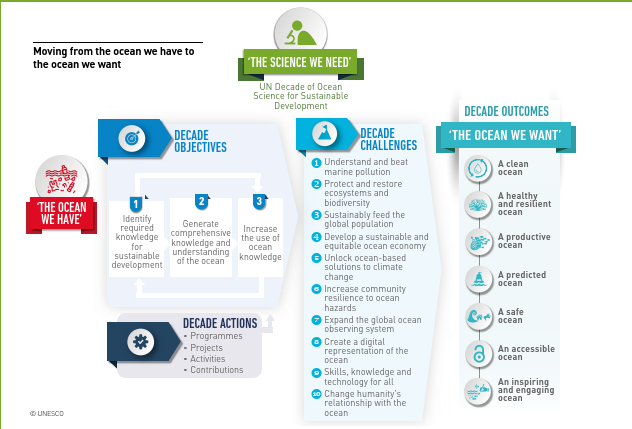 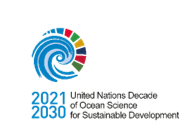 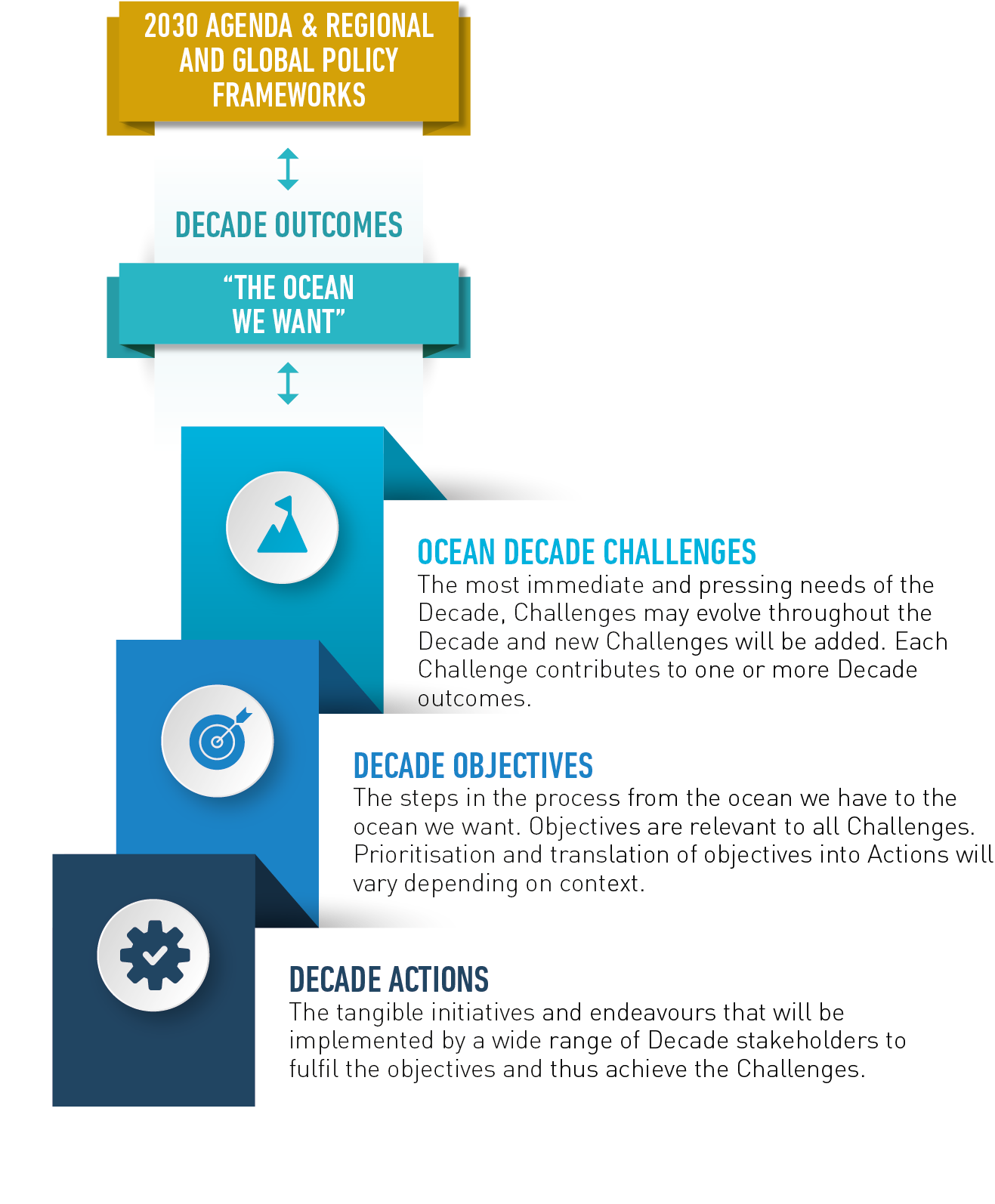 Decade Action Framework
Ocean Decade Challenges
“
Challenges will evolve over the life of the Decade.
Decade Outcomes
Describe the ‘ocean we want’ at the end of the Decade.

A clean ocean where sources of pollution are identified, reduced or removed. 
A healthy and resilient ocean where marine ecosystems are understood and managed. 
A productive ocean supporting sustainable food supply and a sustainable ocean economy. 
A predicted ocean where society understands and can respond to changing ocean conditions.
A safe ocean where life and livelihoods are protected from ocean-related hazards.
An accessible ocean with open and equitable access to data, information, and technology and innovation.
An inspiring and engaging ocean where society understands and values the ocean in relation to human wellbeing and sustainable development.
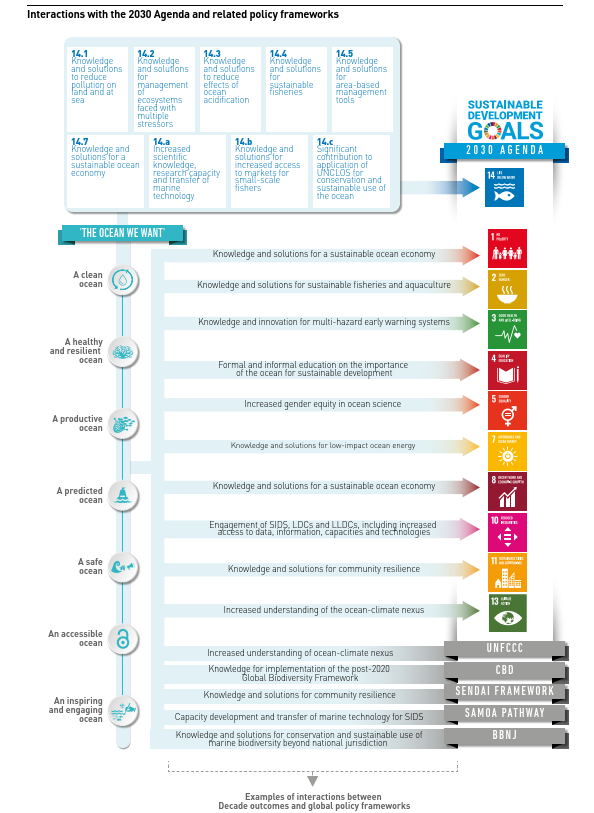 Decade Outcomes
Decade Actions
Decade Actions include programmes and projects, as 
well as activities and/or contributions:

• A Decade programme is typically global or regional 
in scale and will contribute to the achievement of 
one or more of the Ocean Decade Challenges. It is 
long-term, multi-year, interdisciplinary and multi-
national. A programme will consist of component 
projects and potentially enabling activities. 
• A Decade project is a discrete and focused 
undertaking. It may be regional, national or sub-
national and it will typically contribute to an identified 
Decade programme.
• A Decade activity is a one-off, standalone initiative 
(such as an awareness-raising event, scientific 
workshop or thematic training opportunity). 
It enables a programme or project or directly 
contributes to an Ocean Decade Challenge. 

• A Decade contribution supports the Ocean Decade 
through provision of resources (e.g. funding or an 
in-kind contribution). A contribution can support 
either the implementation of a Decade Action or the 
coordination functions of the Ocean Decade.
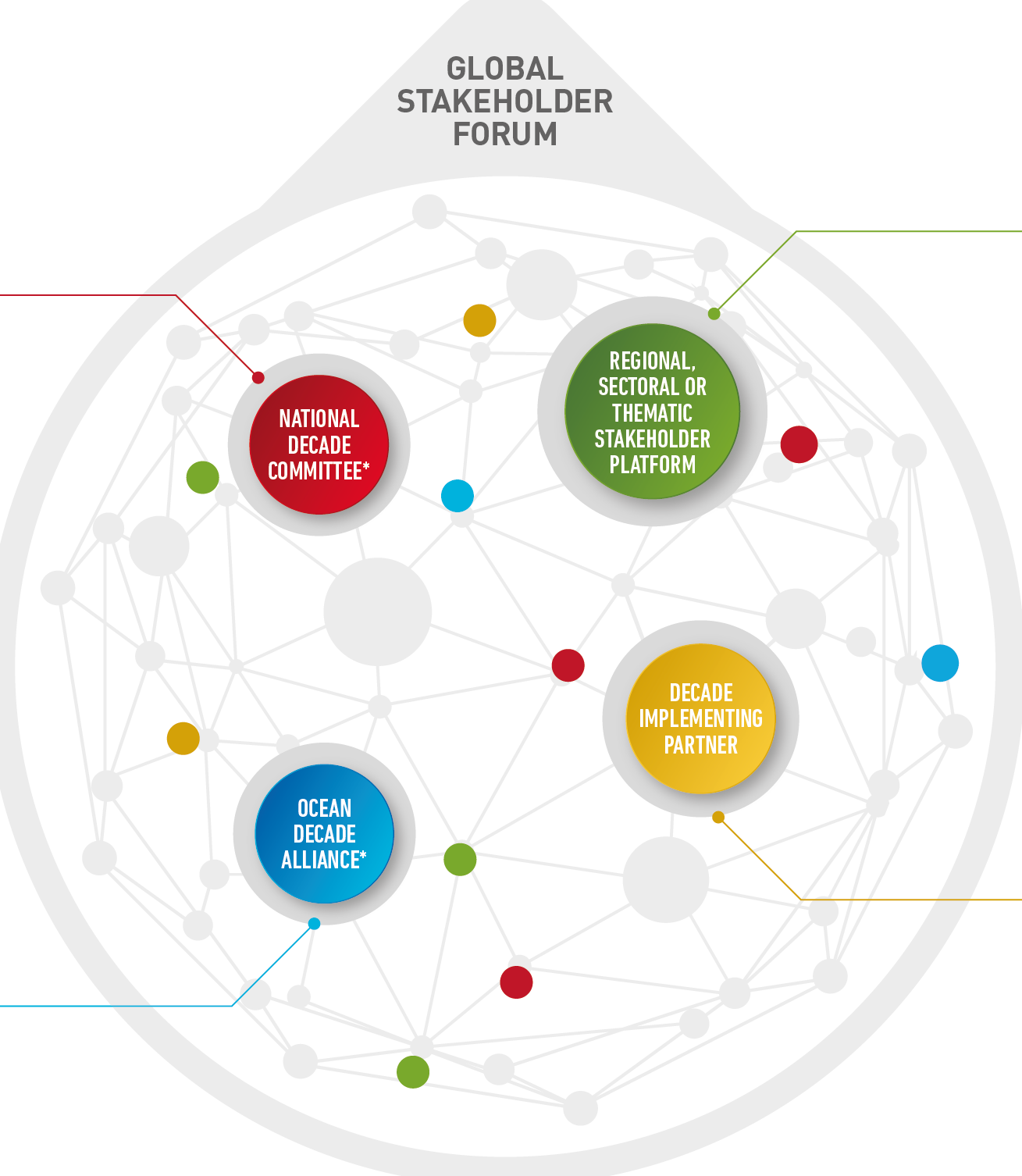 Stakeholder Engagement
Global Stakeholder Forum:  actively managed communities of practice that will collaborate online and in-person.
Resource Mobilisation
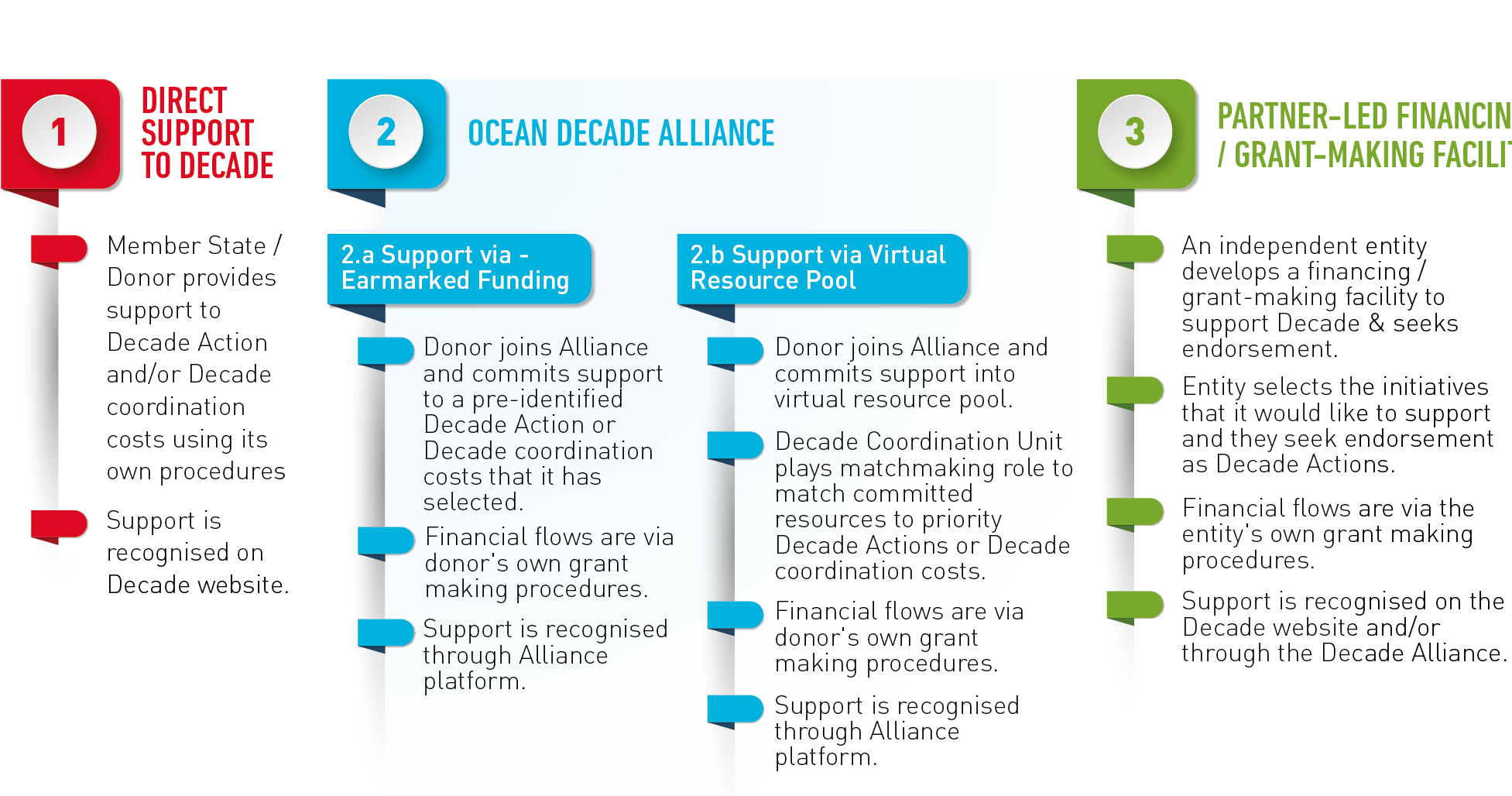 “
The Decade is not a funding mechanism. It encourages alignment of resource mobilisation strategies with Decade priorities.
How to Engage?
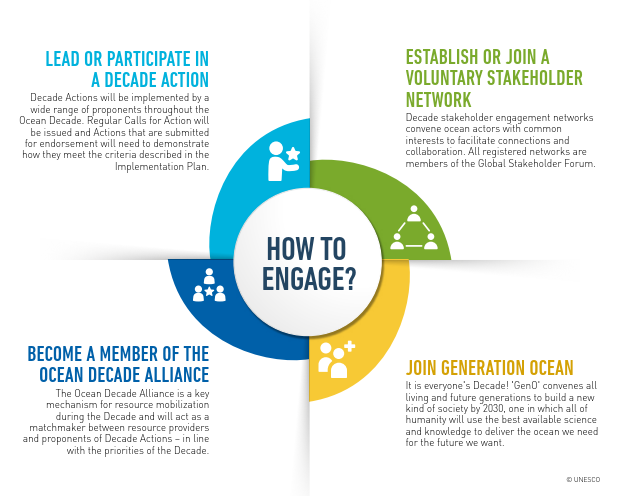 Coordination of the Decade
“
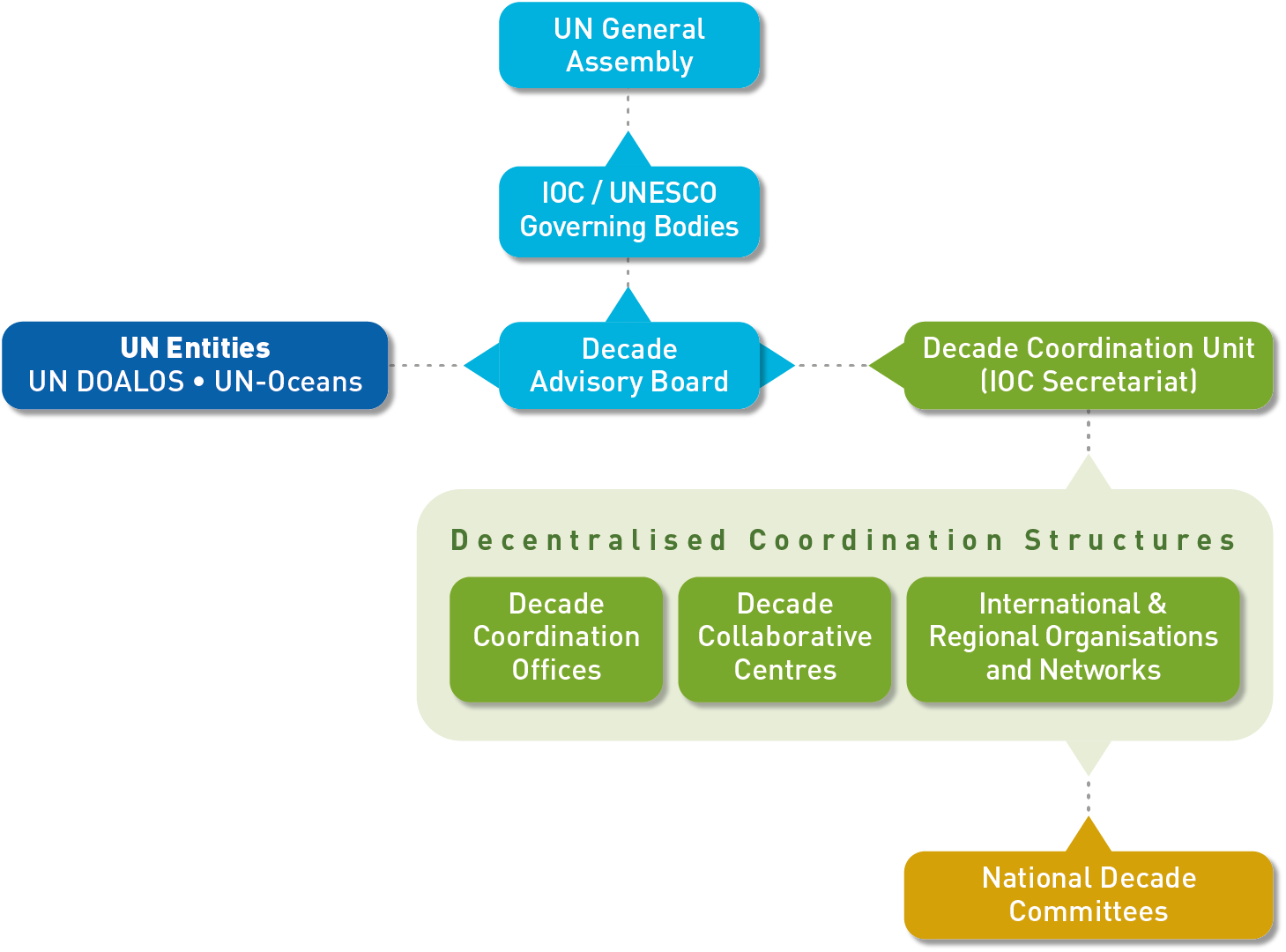 Simple, agile approach that builds on existing structures and processes
How to follow the Decade?
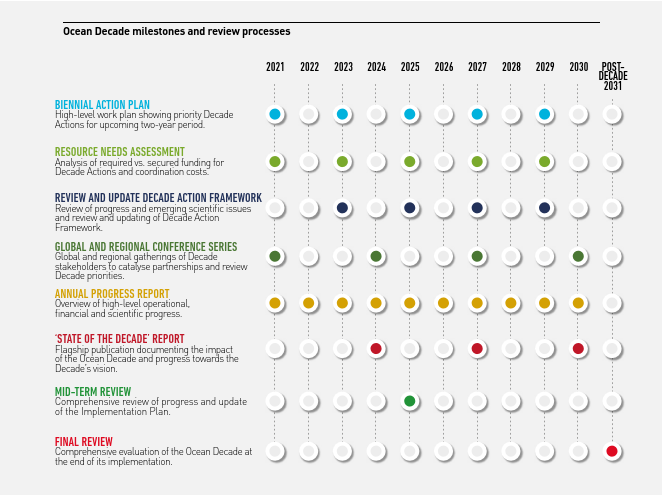 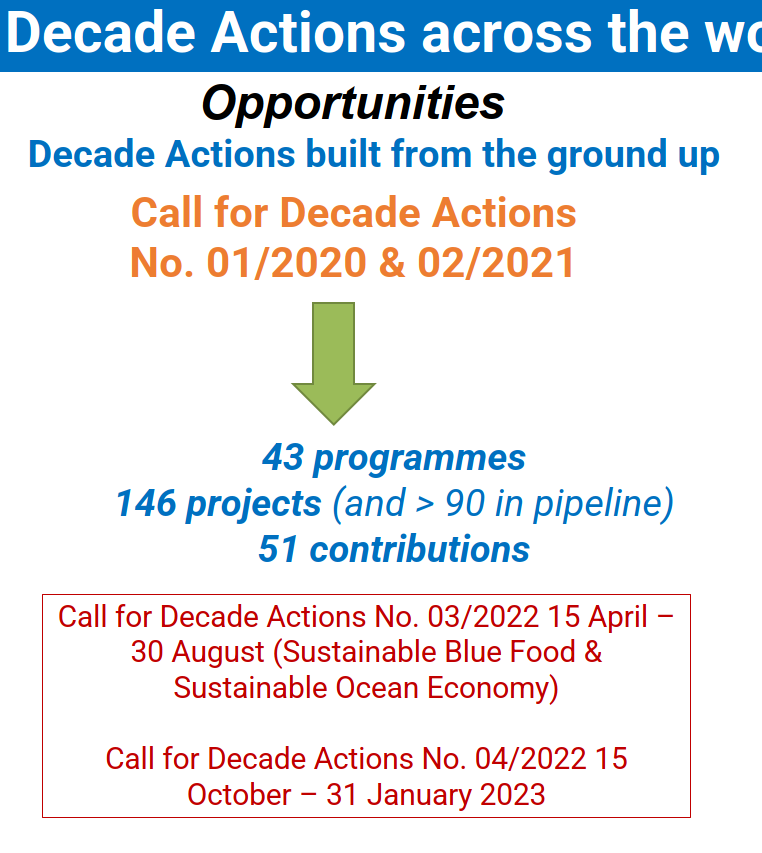 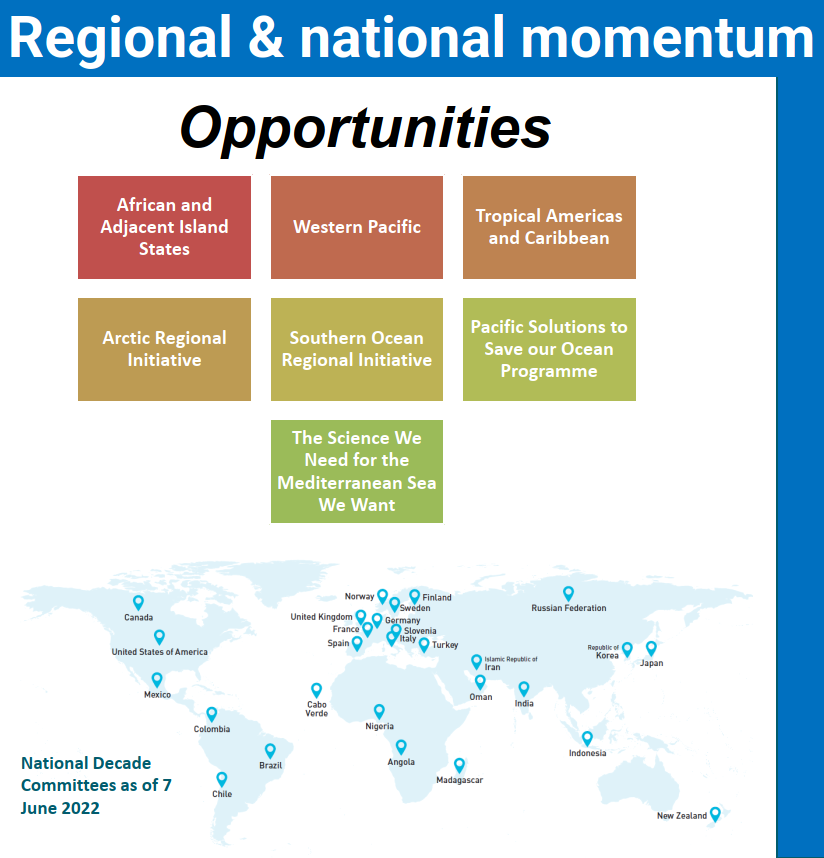 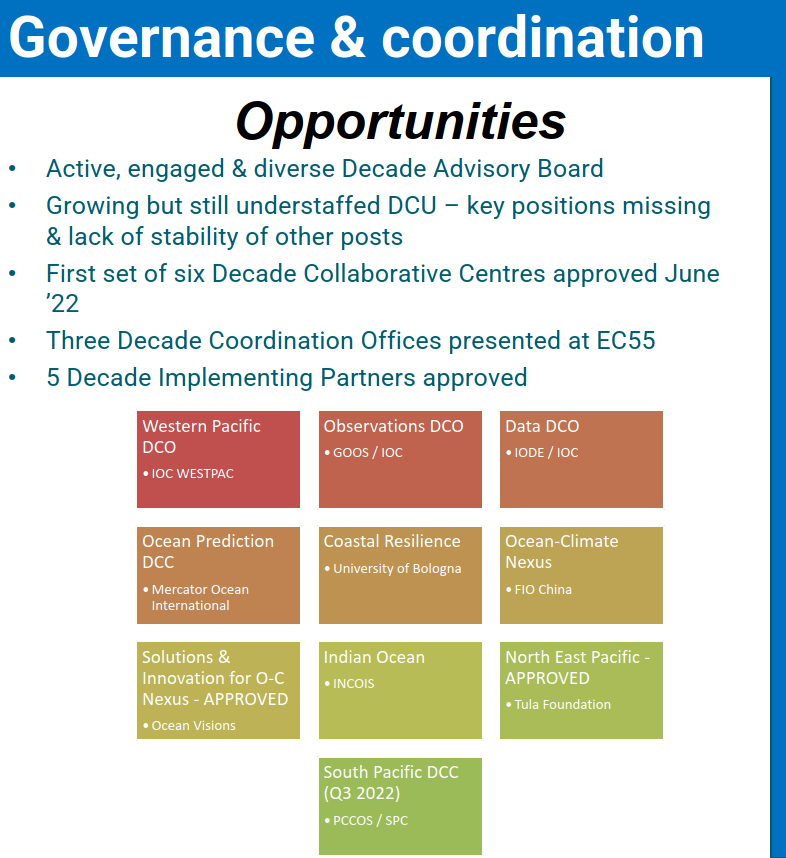 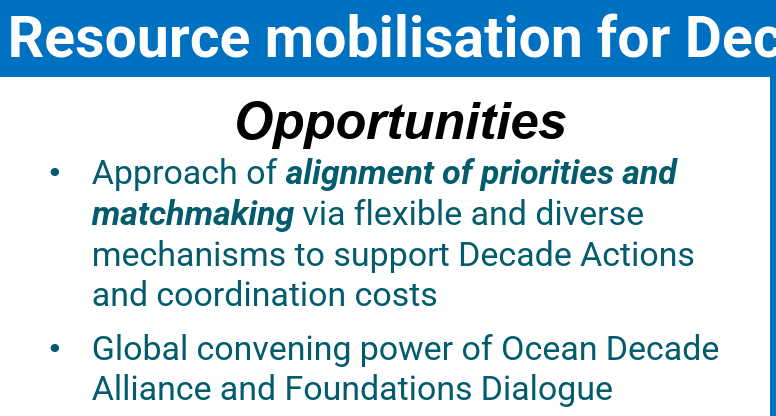 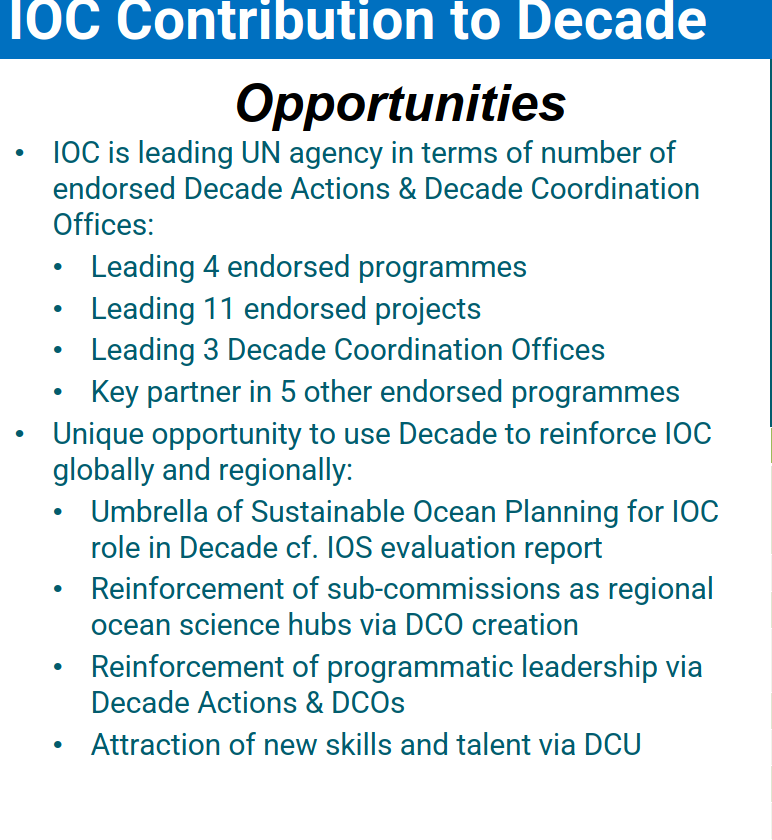 The process so far (1)
Thank you for your attention